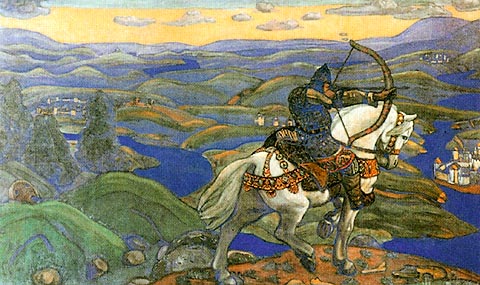 Былины
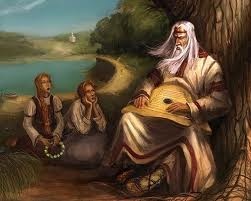 Литературное чтение 
4 класс
МБОУ СОШ №3
Г. Красный Сулин, 
Ростовская область
Елена Марченко
Былина  -рассказ о том, что когда-то было, бывало, в реальность чего верили.
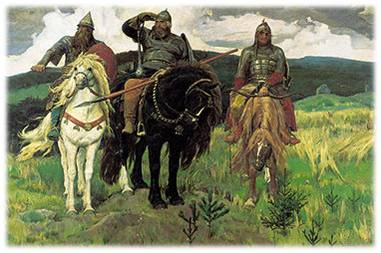 Былина- эпическая песня о русских богатырях. 
В древности старины исполнялись под аккомпанемент гуслей.
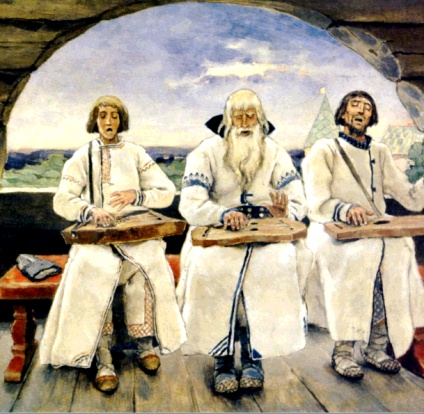 МИР БЫЛИНЫ.
Пространство и время условные, необычные.
Герои одни и те же, борются с фантастическими существами.
Место действия  - Киев – столица русской земли.
Время действия  - правление князя Владимира (10 -12 в.в.)
ВИДЫ БЫЛИН
1.ГЕРОИЧЕСКИЕ
 (В ОСНОВЕ – БОЙ, СТОЛКОНВЕНИЕ, СХВАТКА БОГАТЫРЯ С ВРАГОМ).
2. СОЦИАЛЬНО- БЫТОВЫЕ
 ( НЕТ СХВАТКИ, ЕСТЬ ССОРА, СПОР, СОПЕРНИЧЕСТВО)
КОМПОЗИЦИЯ БЫЛИН.
Запев (для привлечения внимания).
Завязка действия ( поручение).
Развитие действия.
Кульминация (подвиг богатыря).
Развязка действия (расправа с врагом).
Исход.
Отличия сказки от былины
СКАЗКА            ОБЩЕЕ                 БЫЛИНА


   НЕ ВЕРЯТ В РЕАЛЬНОСТЬ;          ВЫМЫСЕЛ             ВЕРЯТ В РЕАЛЬНОСТЬ;
   КОМПОЗИЦИЯ                                                               ИНДИВИДУАЛЬНАЯ
   ЕДИНООБРАЗНАЯ;                                                        КОМПОЗИЦИЯ;
   ГЕРОИ  - ЛЮДИ, ЦАРЕВИЧИ,                                       ГЕРОИ – БОГАТЫРИ
   ЖИВОТНЫЕ
ОБЛАДАЮТ НЕОБЫКНОВЕННОЙ ФИЗИЧЕСКОЙ СИЛОЙ, 
ДОБРЫЕ, ЗАЩИТНИКИ РУССКОЙ ЗЕМЛИ
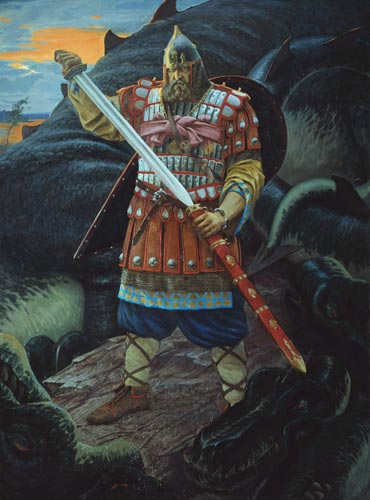 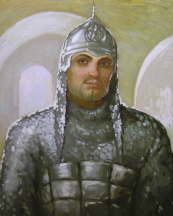 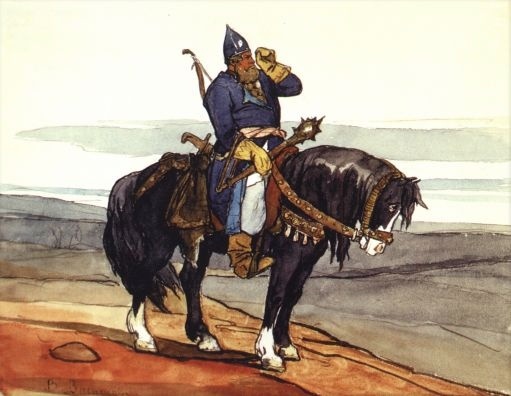 ДОБРЫНЯ НИКИТИЧ
АЛЁША ПОПОВИЧ
ИЛЬЯ МУРОМЕЦ
В былинах Илья Муромец предстает перед нами как «старый казак», обладающий недюжинной силой, могучий и мудрый.
Известен как молодецкой удалью, находчивостью и богатырской храбростью, так и вспыльчивостью, хвастовством. Алеша весел, насмешлив и остер на язык. Врагов он часто побеждает не силой, а военной хитростью: притворяется глухим и заставляет противника подойти поближе, под каким-нибудь предлогом вынуждает врага обернуться и т.п.
Самый «интеллигентный» из былинных богатырей; образованность, прекрасное воспитание, знание норм этикета, умение играть на гуслях, ум (Добрыня великолепно играет в шахматы).
ИЛЬЯ МУРОМЕЦ
Илья́ Му́ромец (полное былинное имя — Илья Муромец сын Иванович) — один из главных героев былин Киевской Руси, богатырь, воплощающий народный идеал героя-воина, народного заступника. Считается, что родина Ильи муромца — село Карачарово под Муромом.
В пещерах Киево-Печерской лавры покоятся мощи святого, имя его — Илья Муромец. Известно, что в преклонном возрасте пришел он в монастырь и стал монахом, что он был велик ростом и что рука его пробита копьем. По преданию,, дошедшим до нас от наших пред- ков, святой Илья Муромец — это тот самый богатырь, о котором сложено столько былин.
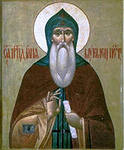 ДОБРЫНЯ НИКИТИЧ
Добры́ня Ники́тич - второй по популярности после Ильи Муромца богатырь эпоса Киевской Руси. Он часто изображается служилым богатырём при князе Владимире. Добрыню иногда величают князем, а иногда племянником Владимира . Он умён, образован и отличается разнообразием дарований: он ловок, на ножку повёрток, отлично стреляет, плавает, играет в тавлеи, поёт, играет на гуслях.
АЛЁША ПОПОВИЧ
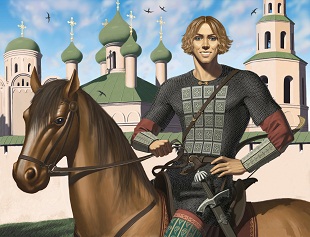 Алёша Попович — сын ростовского попа Ле(в)онтия (редко Фёдора). Алёшу Поповича отличает не сила (иногда даже подчёркивается его слабость, указывается его хромота и т. п.), но мужество, удаль, натиск, с одной стороны, и находчивость, сметливость, хитроумие, с другой. Он хвастлив, кичлив, излишне лукав и увёртлив; шутки его иногда не только веселы, но и коварны, даже злы; его товарищи-богатыри время от времени высказывают ему своё порицание и осуждение. В целом образ Алёши Поповича отражает определённую противоречивость и двойственность.
Микула Селянинович
Святого́р
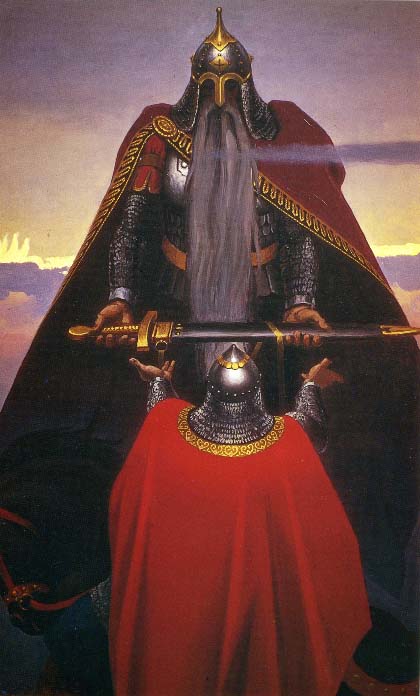 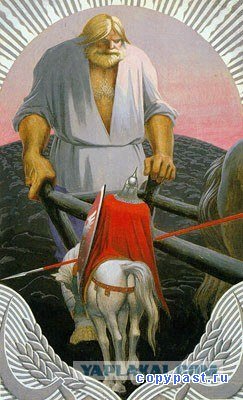 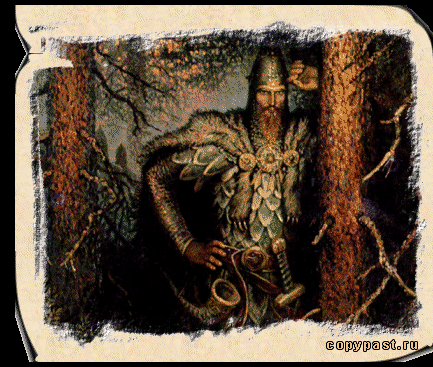 Вольга Святославич
www.byliny.ru
http://ru.wikipedia.org/